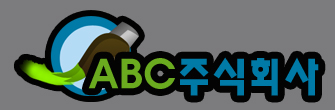 Franchise Cafe
2
3
4
5
6